Learning Intention To describe a position
Describing Positions
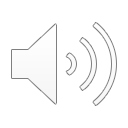 Today we are going to be looking at how to explain where something is on a grid.

This is an important skill because it allows you to tell someone exactly where something is.
Here is our grid
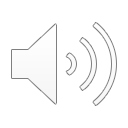 y
10
In our grid there are 2 sides, each side is called an axis.

Going up we have the y-axis


Going across we have the x axis
9
8
7
6
5
4
3
2
1
x
0
1
2
3
4
5
6
7
8
9
10
Along the corridor and up the stairs.
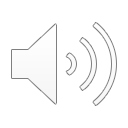 y
10
When we describe something on a grid, we always use the number on the x-axis first then the y-axis.


I remember this by saying 
“along the corridor and up the stairs.”
9
8
7
6
5
4
3
2
1
x
0
1
2
3
4
5
6
7
8
9
10
Where is this item?
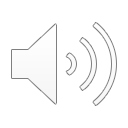 y
10
On the grid I have drawn a red dot.

Let’s think about how to describe its position.


If I look at the x-axis first, I can see it is 5 points along.

Then looking at the y-axis, I can see it is 4 points up.

So we would describe the position as (5,4). This means 5 across and 4 up.
9
8
7
6
5
4
3
2
1
x
0
1
2
3
4
5
6
7
8
9
10
Let’s try another
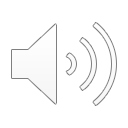 y
10
On the grid I have drawn a red dot.


If I look at the x-axis first, I can see it is 7 points along.

Then looking at the y-axis, I can see it is 3 points up.

So we would describe the position as (7,3). This means 7 across and 3 up.
9
8
7
6
5
4
3
2
1
x
0
1
2
3
4
5
6
7
8
9
10
How to record your ideas
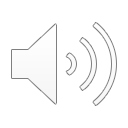 y
10
When you are describing the position of the dots today, your work should look something like this:

	( 2 , 9 )

	( 5 , 3 )
9
8
7
6
5
4
3
2
1
x
0
1
2
3
4
5
6
7
8
9
10
Today’s Task
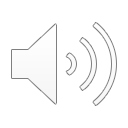 Use the skills you practiced yesterday to describe the position of the dots on the worksheet.

Question 3 is a bit of a challenge, but I think you will be able to do it.